СОРЕВНОВАНИЕ ПО СТРЕЛЬБЕ  
                                         ИЗ ВИНТОВКИ  2019
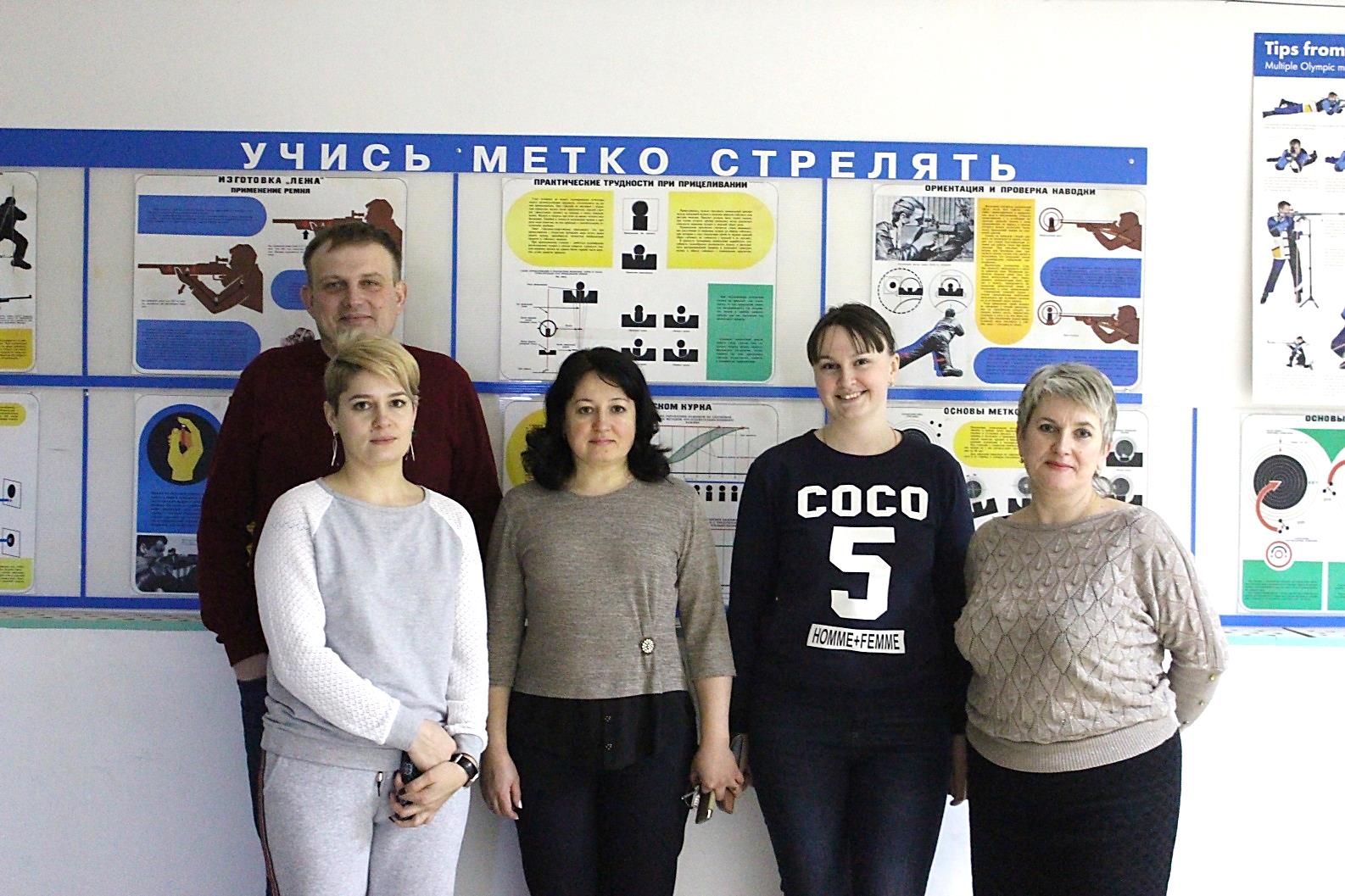 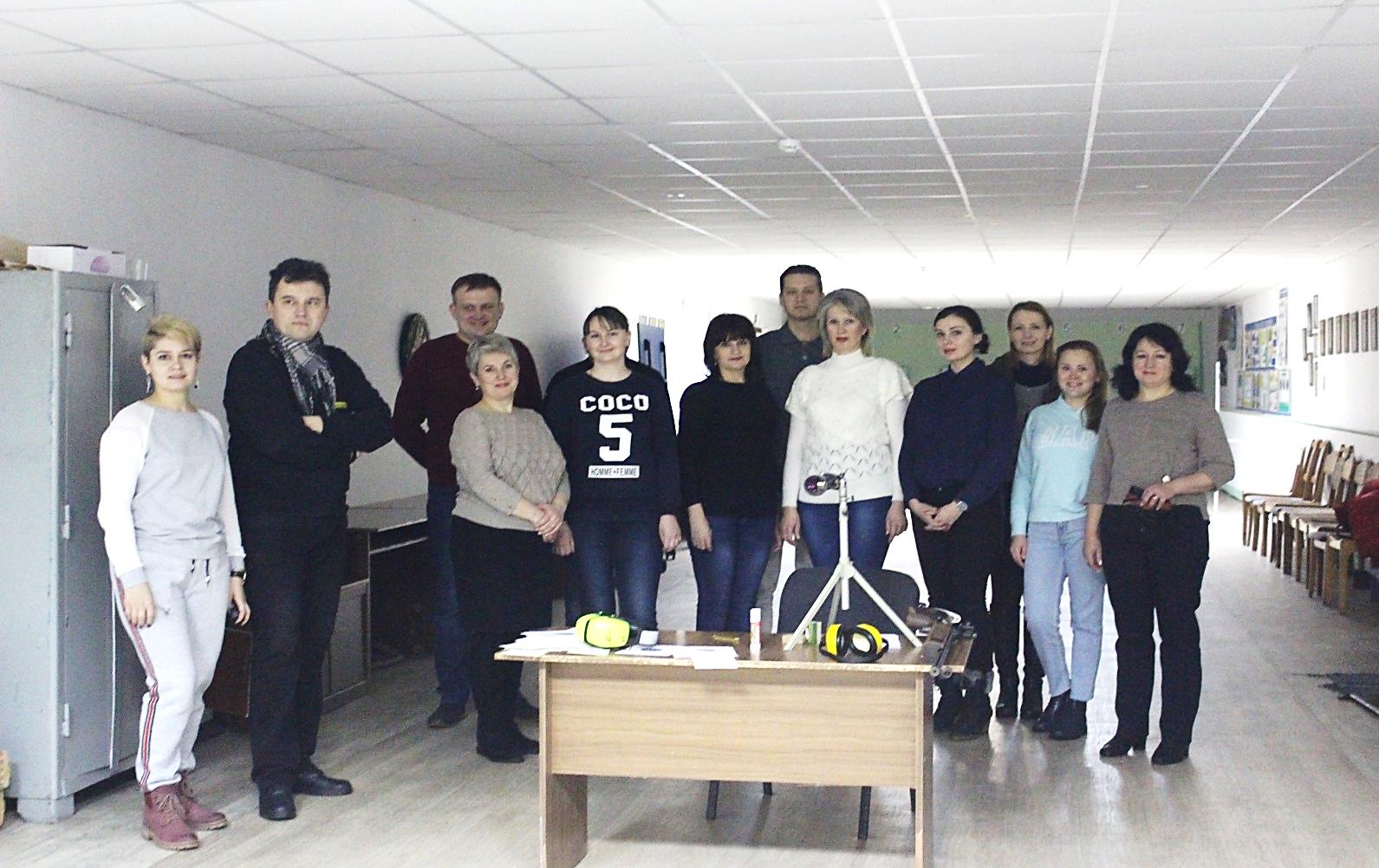 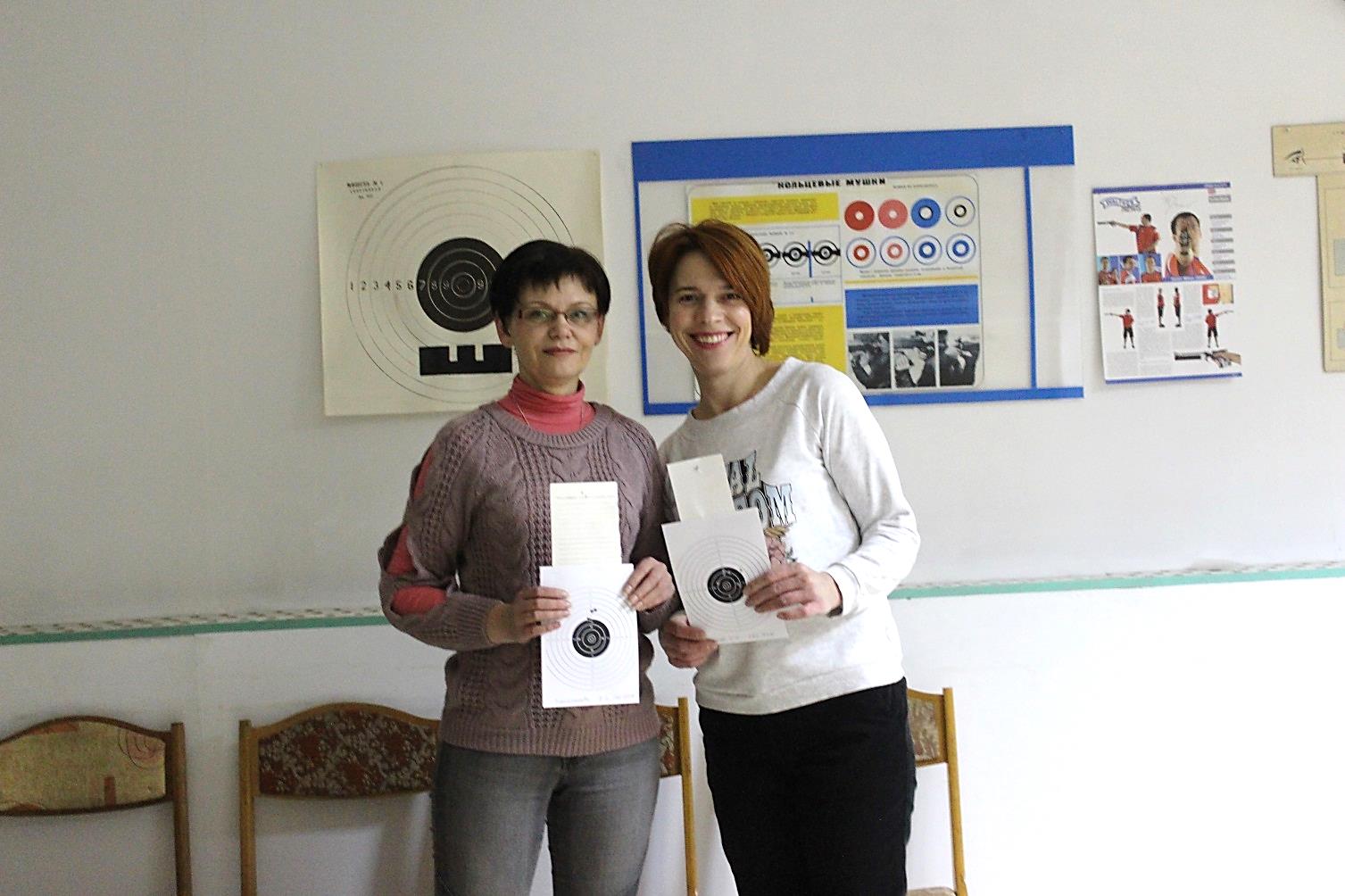 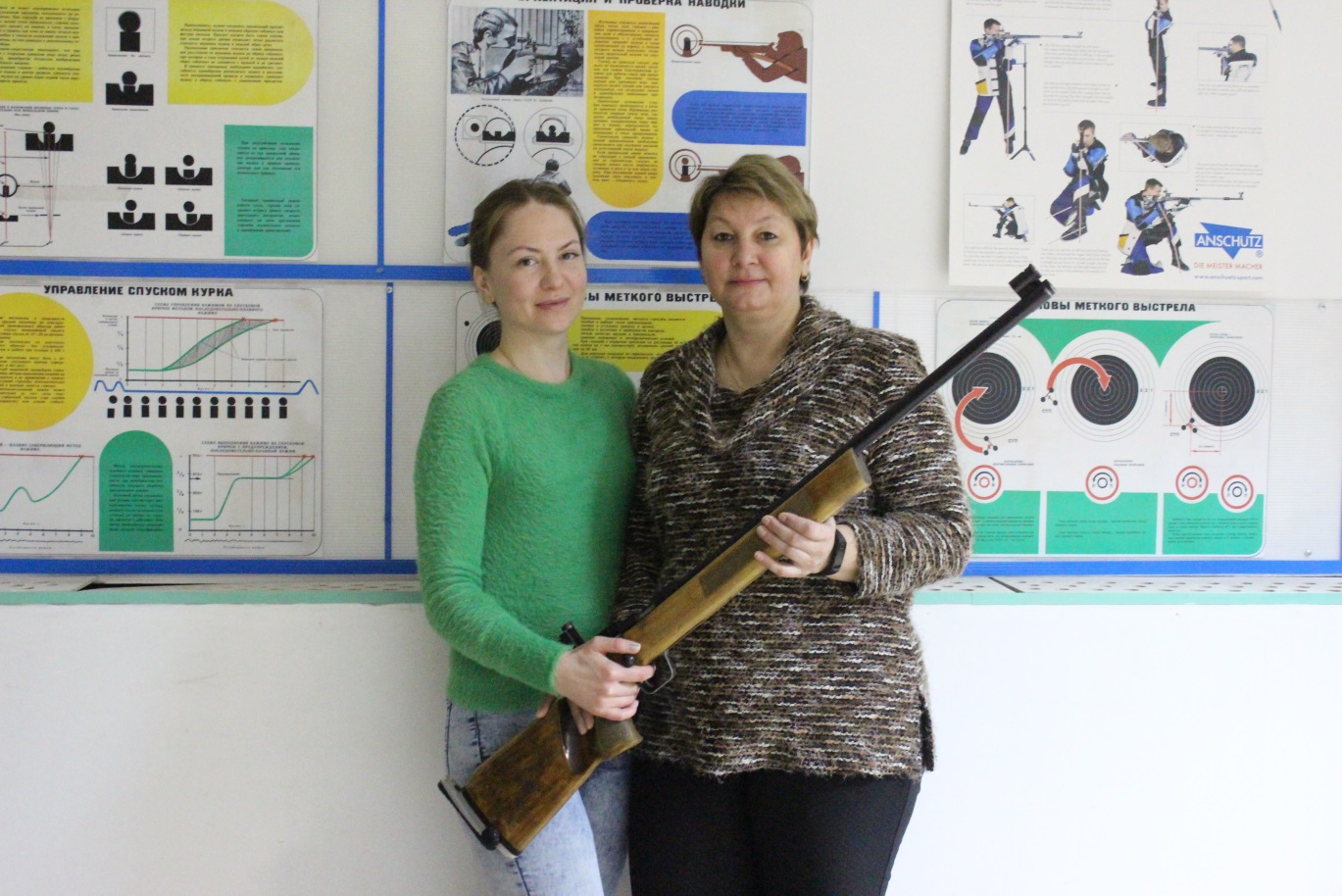 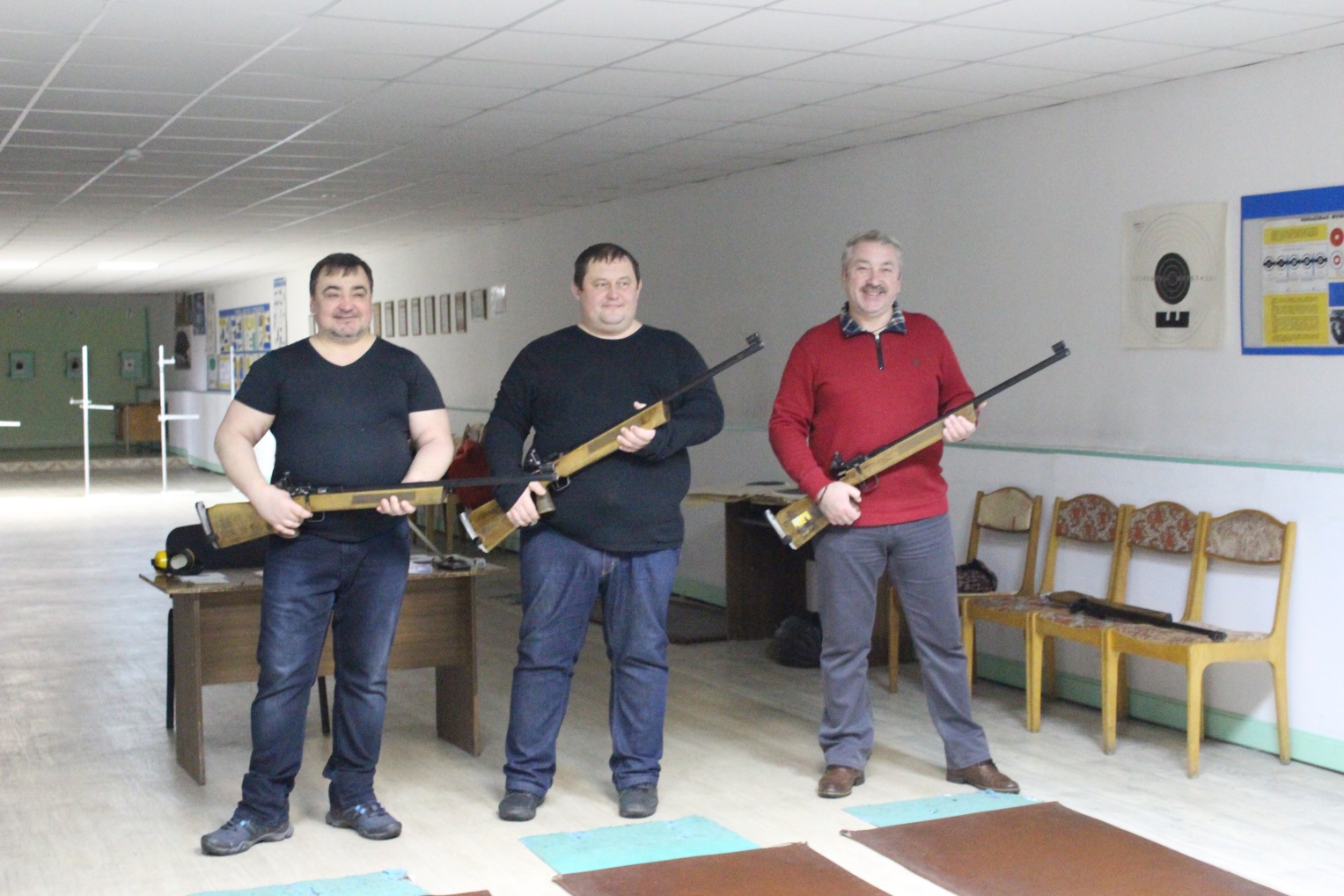